An efficient key recovery attack on SIDH
Wouter Castryck , Thomas Decru
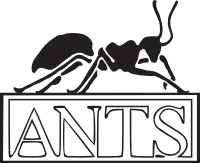 A N T S – X V

University of Bristol, August 8 – 12, 2022
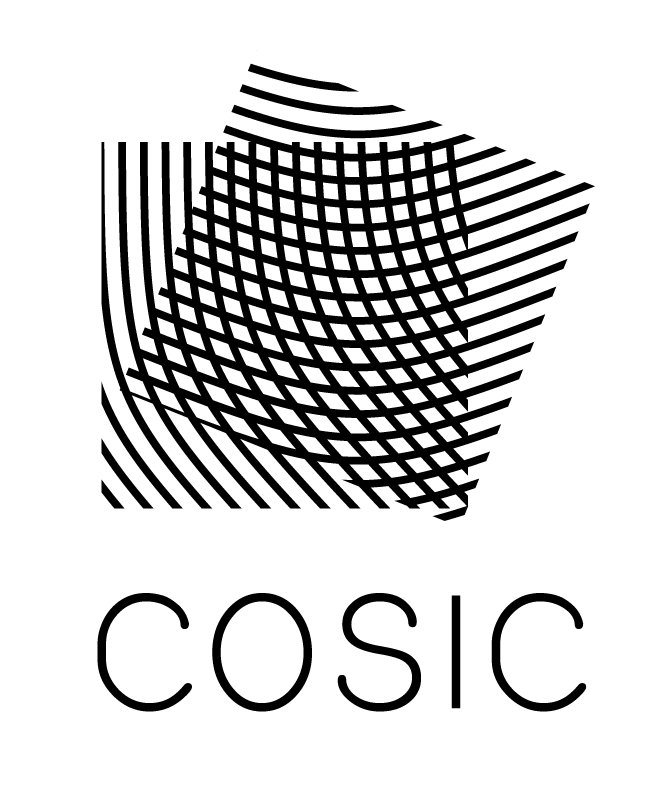 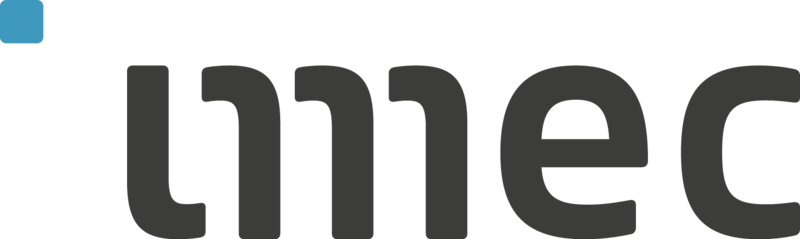 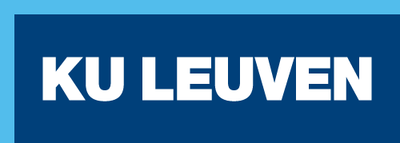 1/16
1. Supersingular Isogeny Diffie-Hellman (SIDH)
Jao, De Feo 2011: can we do Diffie-Hellman with subgroups and quotients?
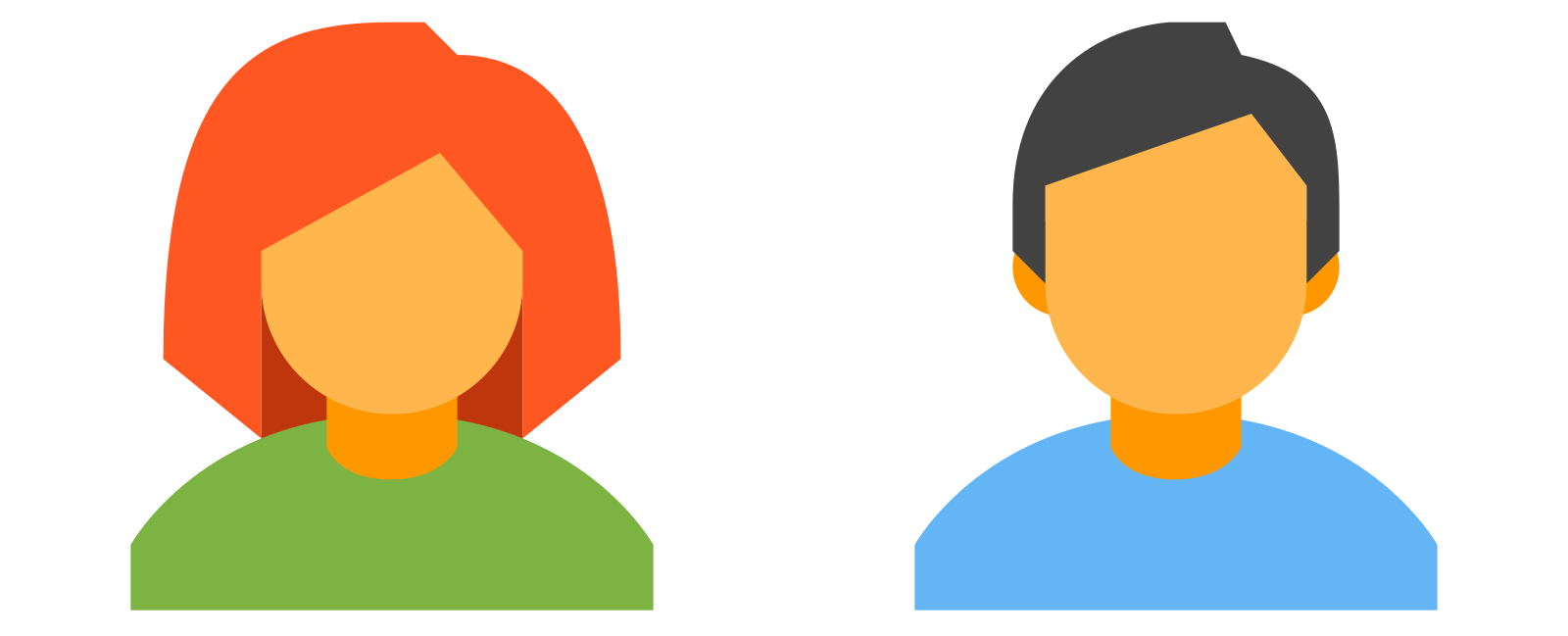 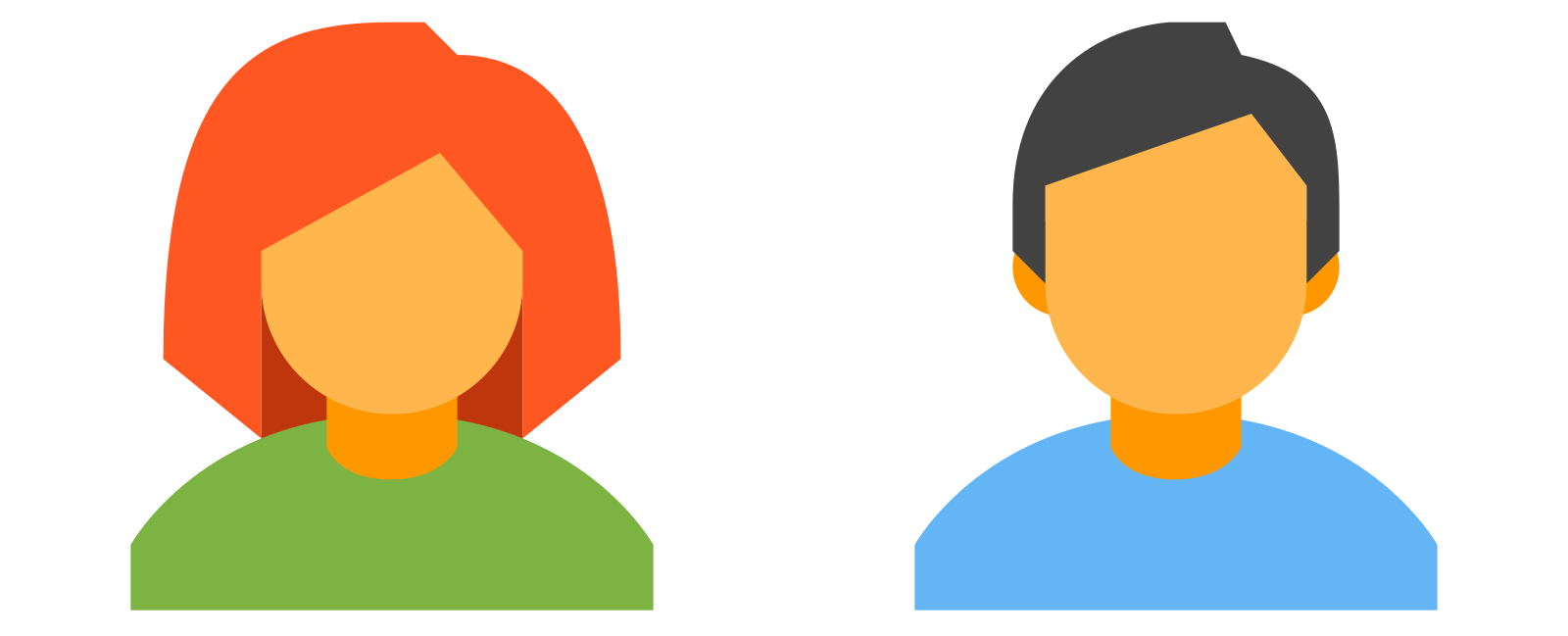 ?
?
2/16
1. Supersingular Isogeny Diffie-Hellman (SIDH)
Jao, De Feo 2011: can get around this by using ‘auxiliary points’!
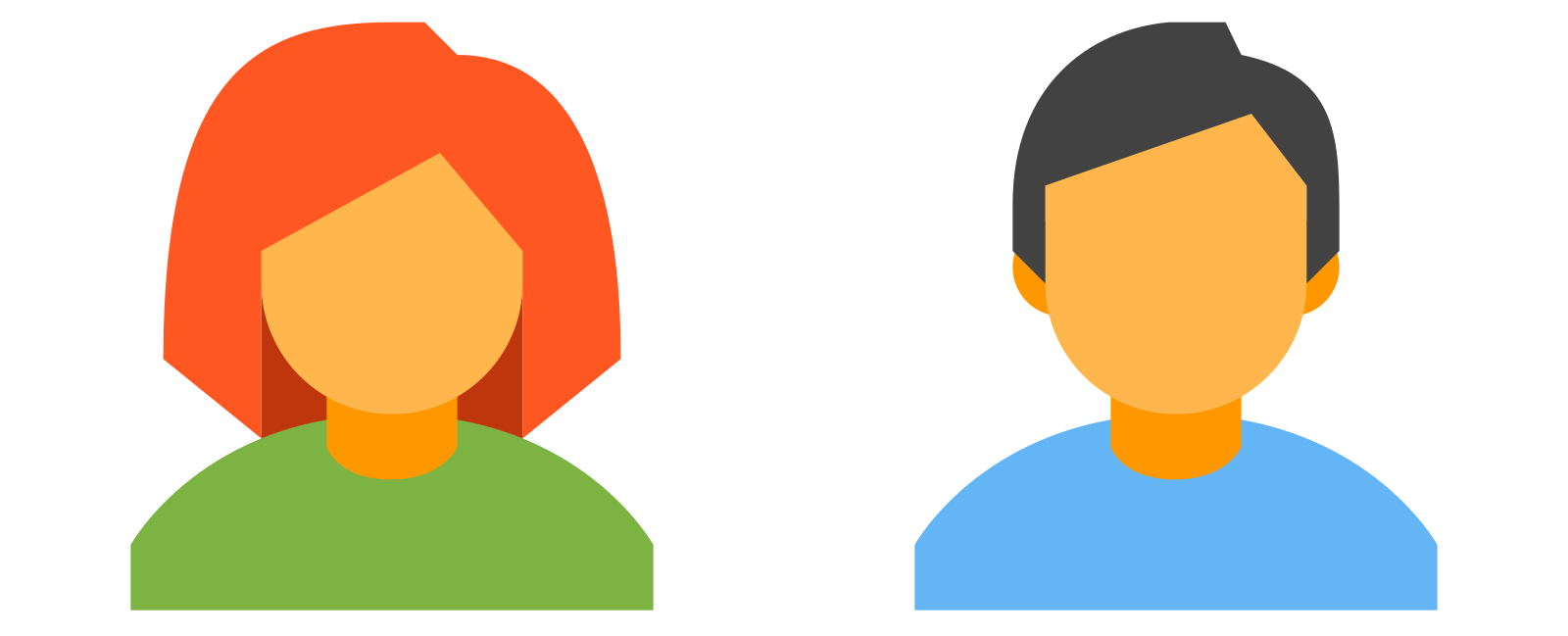 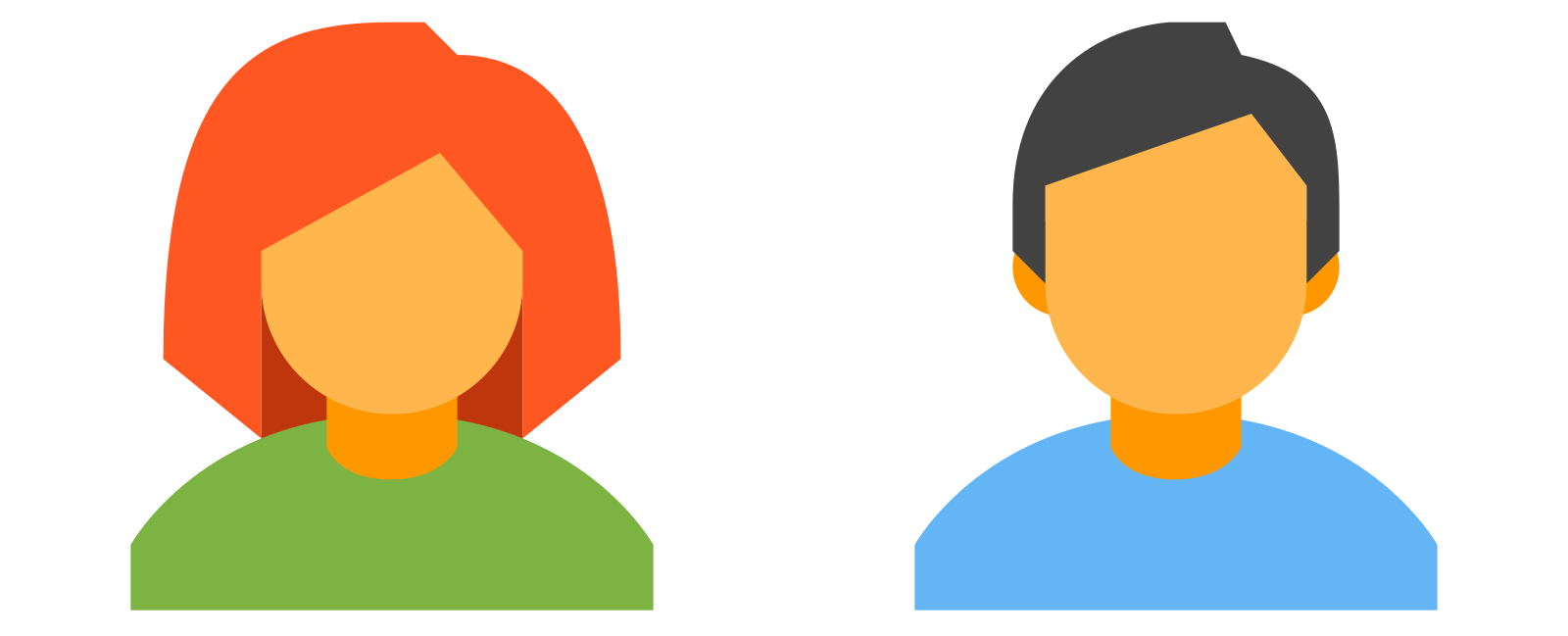 3/16
1. Supersingular Isogeny Diffie-Hellman (SIDH)
Jao, De Feo 2011: concrete proposal (simplified);
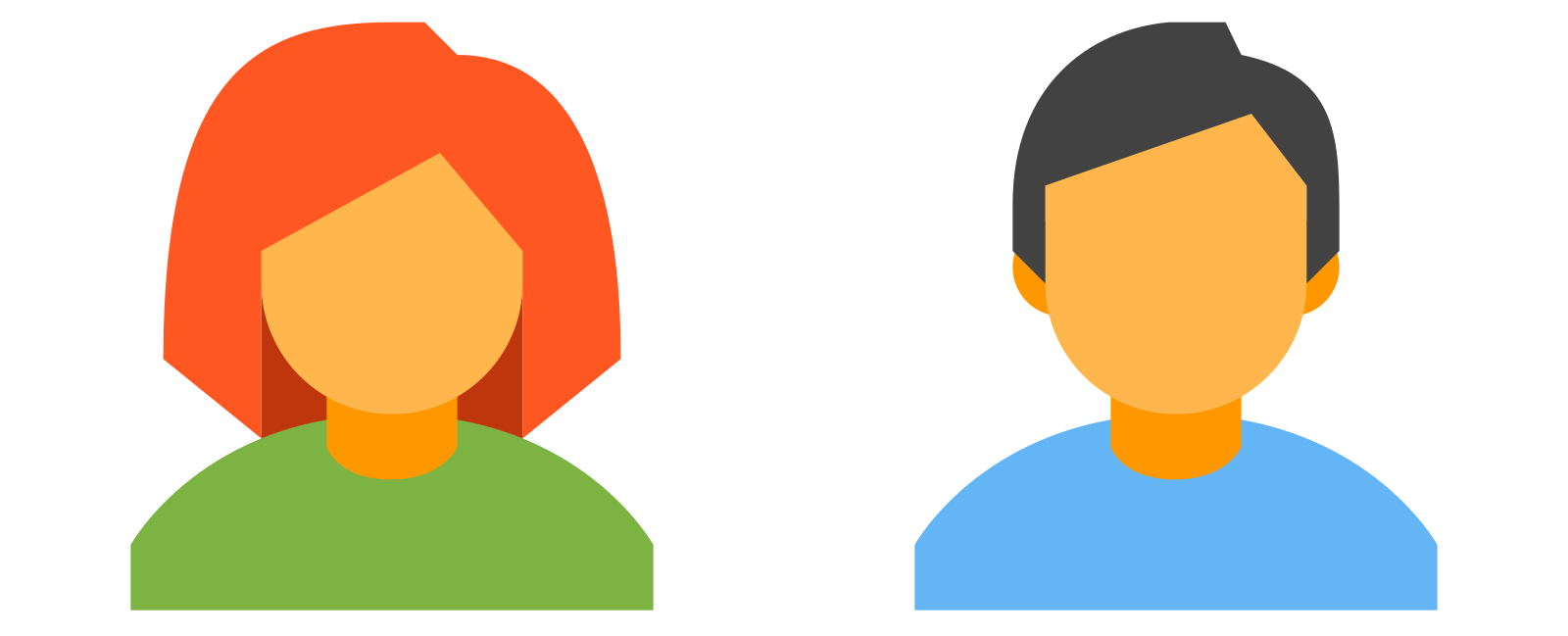 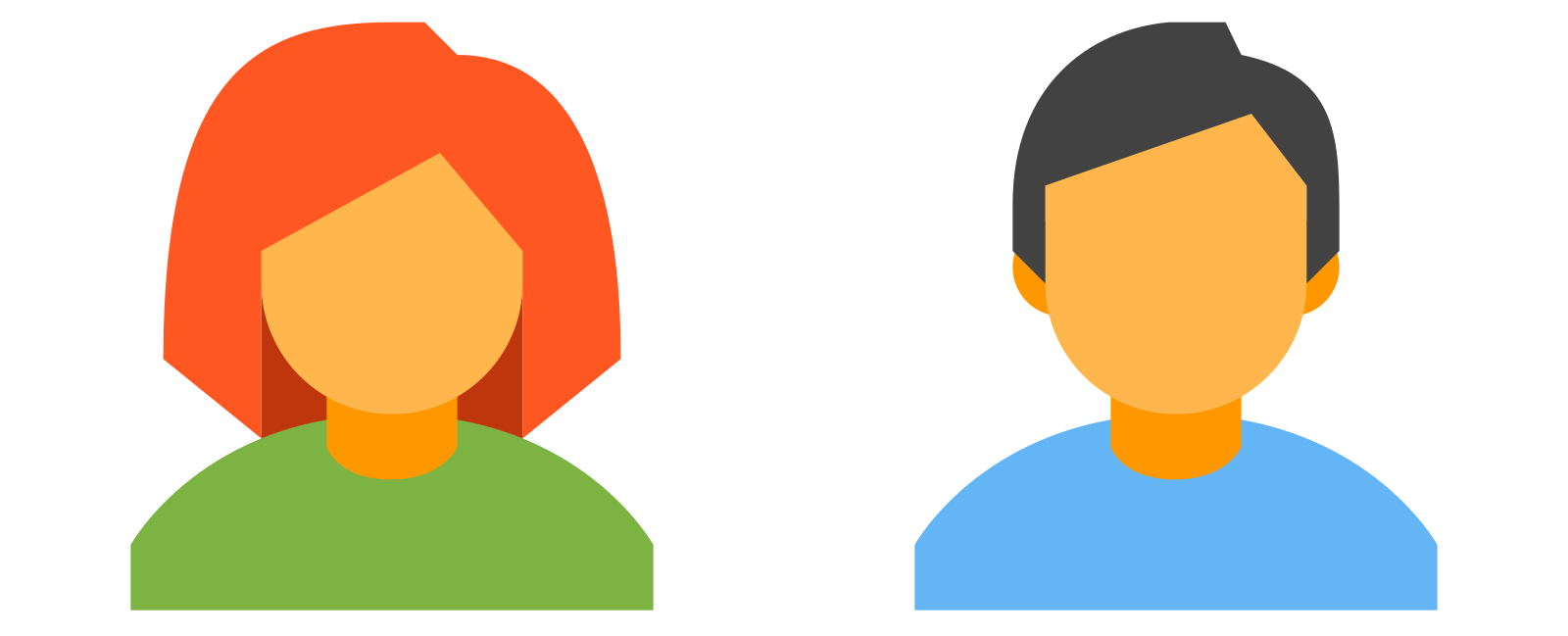 4/16
1. Supersingular Isogeny Diffie-Hellman (SIDH)
Ramanujan graph, so: 
     rapid mixing (Pizer 1990)
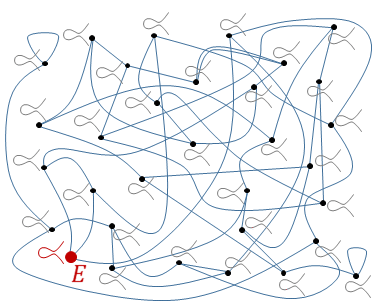 4/16
1. Supersingular Isogeny Diffie-Hellman (SIDH)
Ramanujan graph, so: 
     rapid mixing (Pizer 1990)
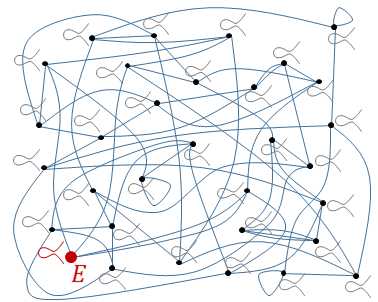 auxiliary points make for an atypical isogeny problem
5/16
1. Supersingular Isogeny Diffie-Hellman (SIDH)
Quick timeline:

 1994 Shor: factoring and discrete logs are easy for quantum computers,

 1997 Couveignes: isogeny-based key exchange from class group actions on 
      ordinary elliptic curves (rejected and circulated among some experts),

 2006 Rostovtsev-Stolbunov: rediscover and improve this construction and 
      suggest post-quantum security,

 2006 Charles-Goren-Lauter: hash function from supersingular isogeny graphs,

 2010 Childs-Jao-Soukharev: sub-exponential time quantum attack on 
      Couveignes-Rostovtsev-Stolbunov with sub-exponential runtime,

 2011 Jao-De Feo: respond with SIDH,

 2016: SIDH-based system SIKE submitted to NIST standardization process,

 2020: NIST selects SIKE as an “alternate” round-3 candidate,

 2022: NIST announces winners and moves SIKE to an extra 4th round.
6/16
1. Supersingular Isogeny Diffie-Hellman (SIDH)
New attack: heuristic polynomial time, modulo precomputable integer factorization.
7/16
2. Recovering Bob’s secret key: idea
What happens if we quotient it out via an isogeny? 

      We want to do this within the category of 
      principally polarized abelian surfaces
‘Historical’ note: seeds for this approach lie in a two-year old idea due to Thomas for the construction of a certain cryptographic functionality from isogenies, so destruction was never the intention!
8/16
2. Recovering Bob’s secret key: idea
subgroup is called
‘reducible’
9/16
2. Recovering Bob’s secret key: idea
Characterization of reducible subgroups (Kani 1997):
10/16
2. Recovering Bob’s secret key: idea
11/16
2. Recovering Bob’s secret key: idea
Leads to the following candidate-method for unveiling Bob’s secret walk:
…
11/16
2. Recovering Bob’s secret key: idea
Leads to the following candidate-method for unveiling Bob’s secret walk:
…
11/16
2. Recovering Bob’s secret key: idea
Leads to the following candidate-method for unveiling Bob’s secret walk:
…
and so on…
12/16
…
We know:
12/16
13/16
extend Bob’s walk
rely on smaller torsion info
14/16
4. Checking reducibility
?
“gluing” formulae due to 
Howe, Leprévost, Poonen 2000
Richelot isogenies
(classical and very efficient)
15/16
5. Implementation
We have implemented the attack in Magma and it recovers Bob’s key for

 SIKE level 1 in about 1 hour,

 SIKE level 2 in about 2 hours,

 SIKE level 3 in about 8 hours,

 SIKE level 5 in about 21 hours.
Improved by a quite a factor in an ongoing SageMath effort by Pope et al.
16/16
5. An improvement
Now consider the factorization:
Questions?

Thanks for listening!